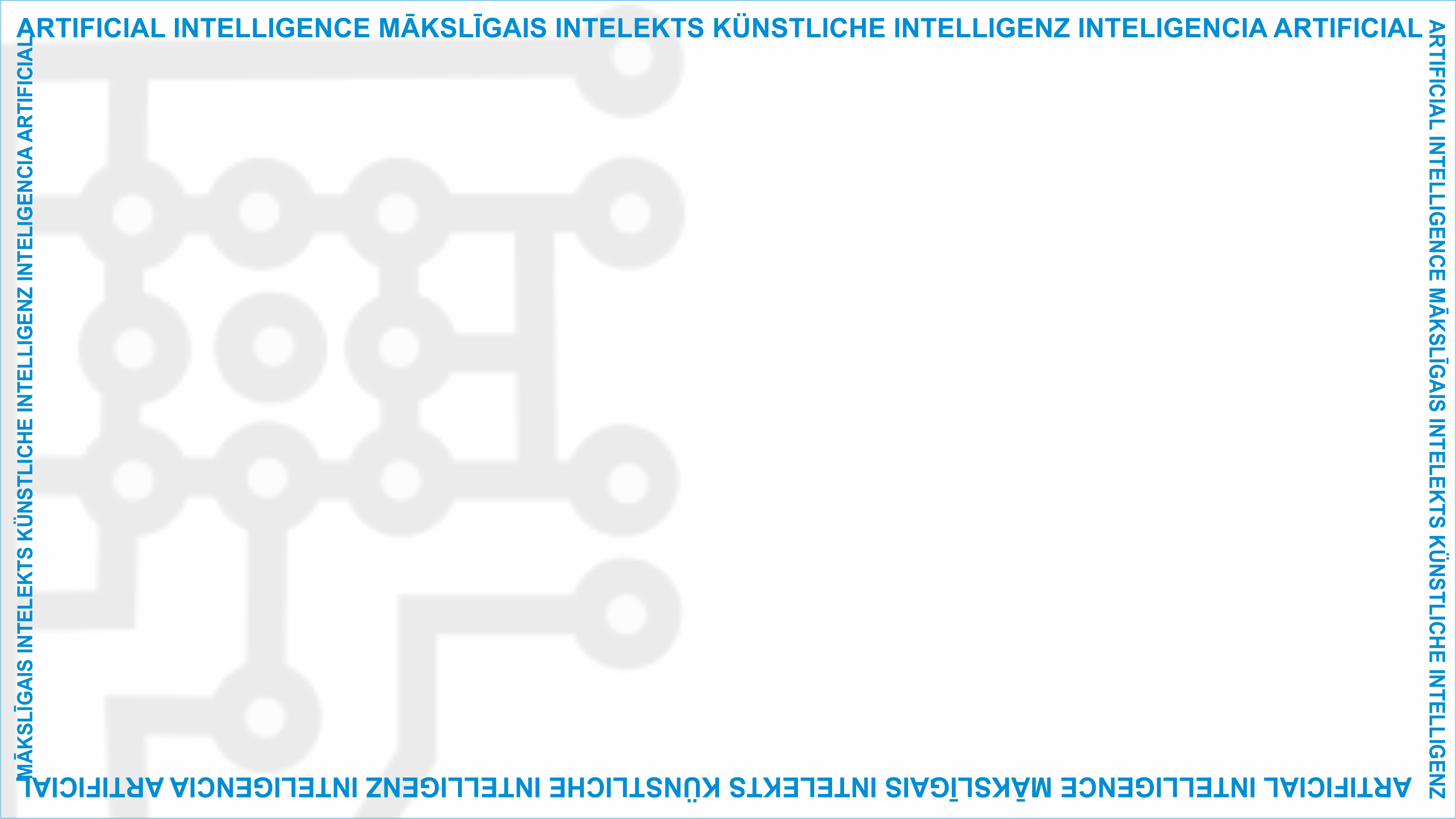 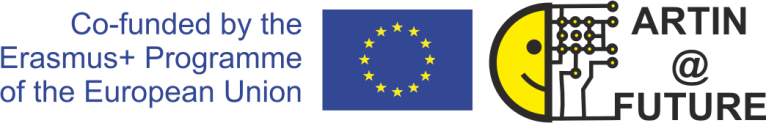 ArtIn Future – Ethics in Artificial Intelligence

Module: What impact does AI have?
Unit: The effects of AI on future work and life and its ethical implications
Ethical implications of AI for life
Target learners: 9th-grade learners (14-15 years old)
Developed by:           
BEST Institut für berufsbezogene Weiterbildung und Personaltraining GmbH
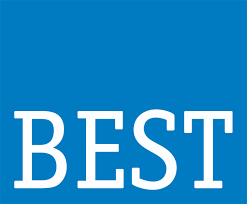 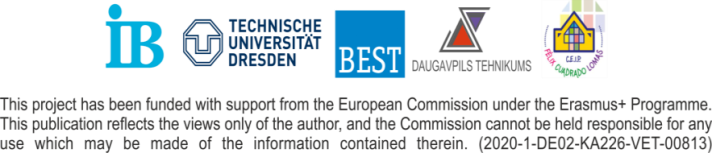 Brainstorming: What kind of impact does artificial intelligence have on our lives?
Unit Lesson

3.1 The effects of AI on future work and life and its ethical implications
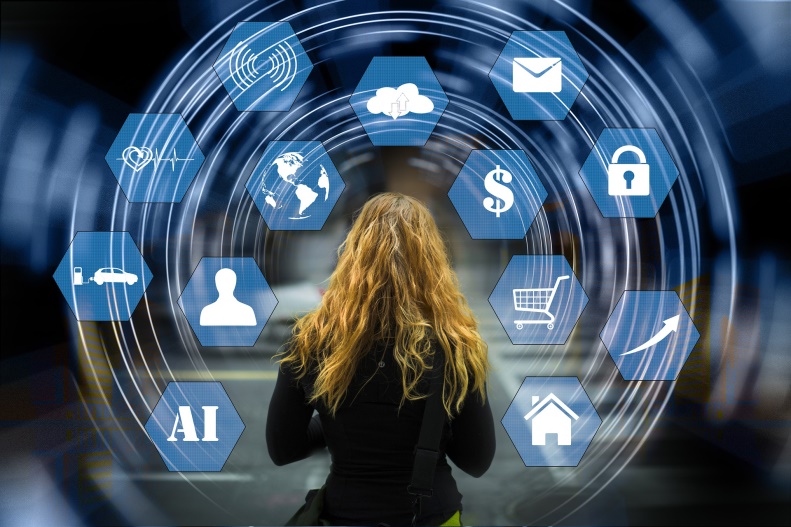 Source: https://pixabay.com/de/illustrations/netz-netzwerk-informationstechnik-4861605/
This project has been funded with support from the European Commission under the Erasmus+ Programme. 
This publication only reflects the views of the author, and the Commission cannot be held responsible for any 
use which may be made of the information contained therein. (2020-1-DE02-KA226-VET-00813)
The impact of artificial intelligence on life
It can improve the well-being of humans – reduce poverty and provide each community with the resources they need.  
It can ensure justice and fairness in society –lower discrimination based on race, gender, age, etc.
At the same time, AI can be used against people to physically harm them and take their lives. 
It can reduce human autonomy simply by making decisions for people on their own.
3.1 The effects of AI on future work and life and its ethical implications
This project has been funded with support from the European Commission under the Erasmus+ Programme. 
This publication only reflects the views of the author, and the Commission cannot be held responsible for any 
use which may be made of the information contained therein. (2020-1-DE02-KA226-VET-00813)
The impact of artificial 
intelligence on work
AI can result in progress and innovation – it can increase work productivity and take over repetitive administrative tasks.
Ensure safety in the workplace – replaces humans in performing dangerous tasks.
However, it could strenghten wealth inequality – it can lead to unemployment and job losses. 
It can also lead to injustice and social divide between organisations and individuals who have access to AI technologies and those who don‘t.
3.1 The effects of AI on future work and life and its ethical implications
This project has been funded with support from the European Commission under the Erasmus+ Programme. 
This publication only reflects the views of the author, and the Commission cannot be held responsible for any 
use which may be made of the information contained therein. (2020-1-DE02-KA226-VET-00813)
Have you thought about the implications artificial intelligence has for your life?
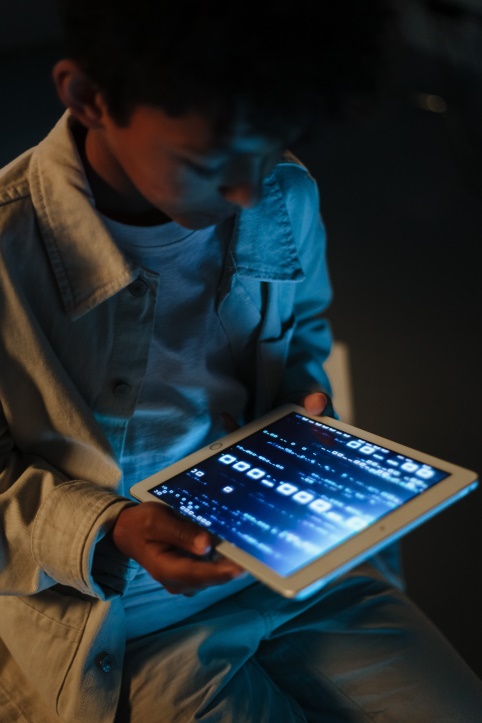 3.1 The effects of AI on future work and life and its ethical implications
Source: https://www.pexels.com/photo/boy-holding-ipad-in-the-darkness-9783813/
This project has been funded with support from the European Commission under the Erasmus+ Programme. 
This publication only reflects the views of the author, and the Commission cannot be held responsible for any 
use which may be made of the information contained therein. (2020-1-DE02-KA226-VET-00813)
Individual task
Focus on ethical implications of AI for your life. What are the four most important implications for you?
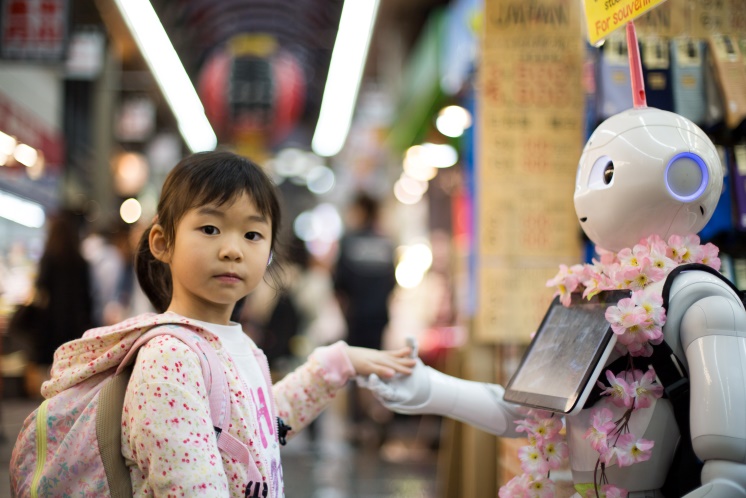 3.1 The effects of AI on future work and life and its ethical implications
Source: https://unsplash.com/photos/0E_vhMVqL9g
This project has been funded with support from the European Commission under the Erasmus+ Programme. 
This publication only reflects the views of the author, and the Commission cannot be held responsible for any 
use which may be made of the information contained therein. (2020-1-DE02-KA226-VET-00813)
Ethical implications of AI for life
For example: 

AI can help me learn new things – based on previous searches, it can suggest new things it thinks I might like.
I can have more free time thanks to AI – AI can do certain tasks instead of me and allow me to have more free time. 
It can stop individual progress – decreasing human interaction can result in a lack of social skills or emotional intelligence.
It can lower my autonomy – AI can dictate what I want, which threathens my ability to make decisions on my own.
3.1 The effects of AI on future work and life and its ethical implications
This project has been funded with support from the European Commission under the Erasmus+ Programme. 
This publication only reflects the views of the author, and the Commission cannot be held responsible for any 
use which may be made of the information contained therein. (2020-1-DE02-KA226-VET-00813)
Questions or comments?
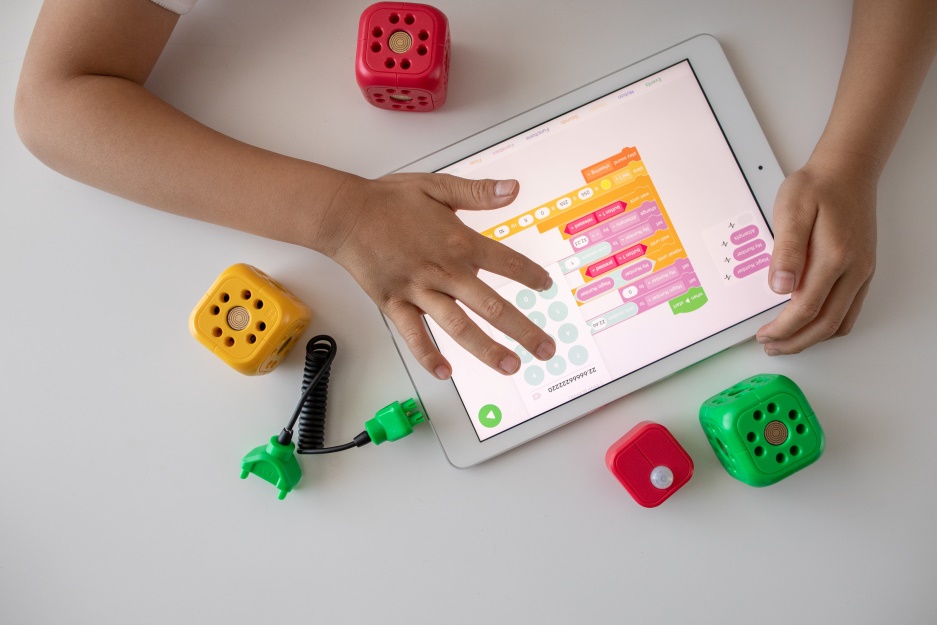 3.1 The effects of AI on future work and life and its ethical implications
Source: https://unsplash.com/photos/hLvQ4-QEBAE
This project has been funded with support from the European Commission under the Erasmus+ Programme. 
This publication only reflects the views of the author, and the Commission cannot be held responsible for any 
use which may be made of the information contained therein. (2020-1-DE02-KA226-VET-00813)
Food for thought
Has AI changed your life? 
     If so, how?

Do you think the positive impact of AI on life, work, and education will outweigh any negative impact?
3.1 The effects of AI on future work and life and its ethical implications
This project has been funded with support from the European Commission under the Erasmus+ Programme. 
This publication only reflects the views of the author, and the Commission cannot be held responsible for any 
use which may be made of the information contained therein. (2020-1-DE02-KA226-VET-00813)
Further reading
To give you more information about how AI affects our lives:

https://towardsdatascience.com/how-artificial-intelligence-is-impacting-our-everyday-lives-eae3b63379e1 

https://www.forbes.com/sites/bernardmarr/2019/12/16/the-10-best-examples-of-how-ai-is-already-used-in-our-everyday-life/  

To introduce you to the effects of AI in the workplace: 
How AI changes the workplace: 
https://fowmedia.com/future-work-ai-entered-workplace/

http://www.bbc.com/storyworks/specials/how-artificial-intelligence-is-changing-the-workplace/ 

How it transforms employee’s experiences:
https://www.forbes.com/sites/bernardmarr/2019/05/29/artificial-intelligence-in-the-workplace-how-ai-is-transforming-your-employee-experience/
3.1 The effects of AI on future work and life and its ethical implications
This project has been funded with support from the European Commission under the Erasmus+ Programme. 
This publication only reflects the views of the author, and the Commission cannot be held responsible for any 
use which may be made of the information contained therein. (2020-1-DE02-KA226-VET-00813)
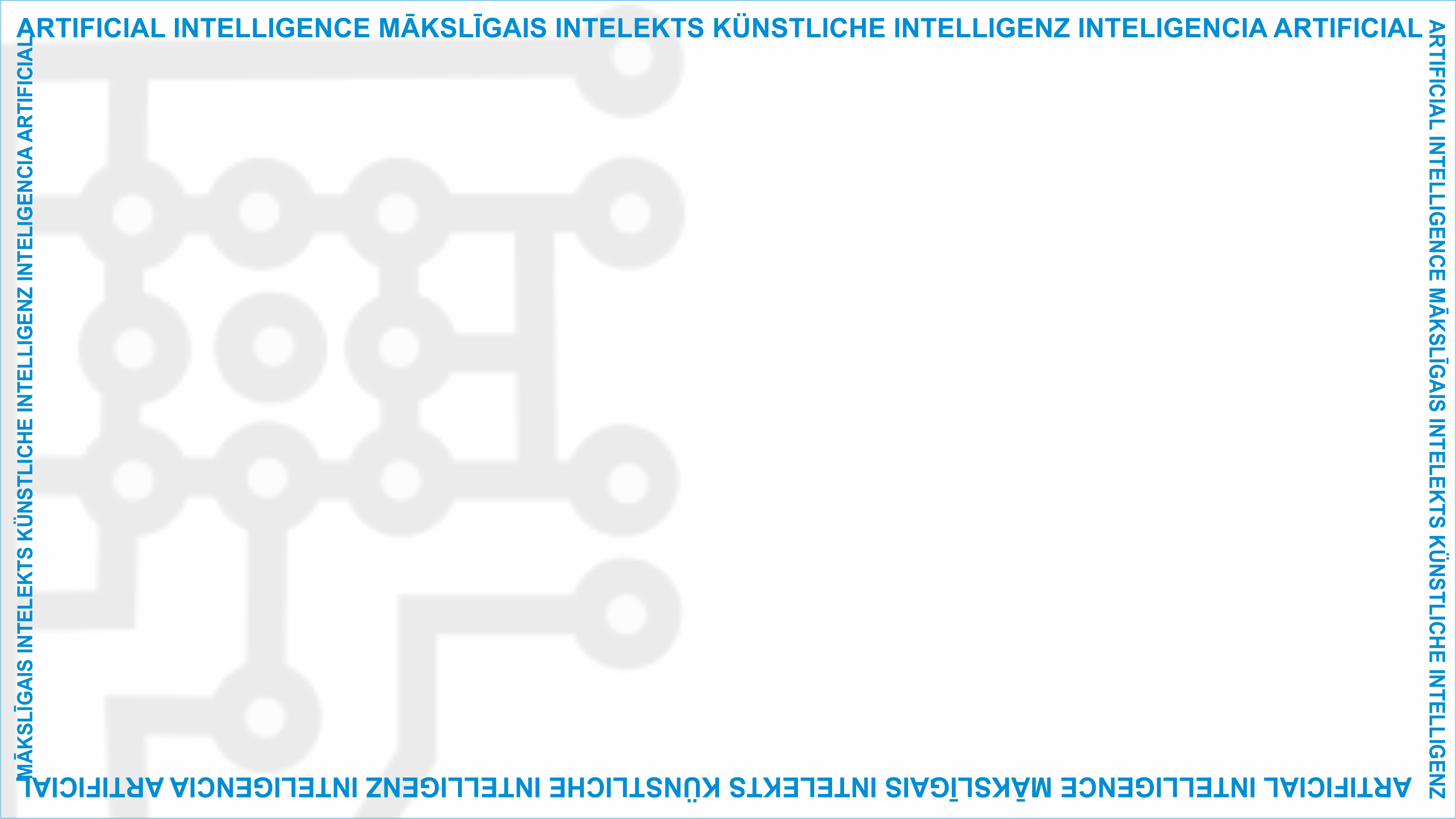 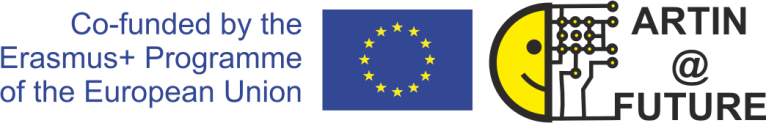 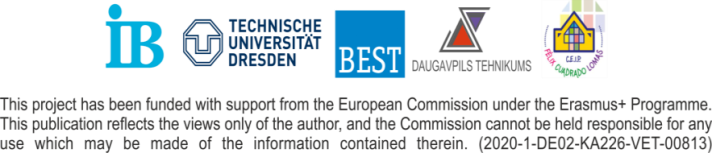 Project website: www.ai-future-project.eu
Facebook page: facebook.com/artin-future